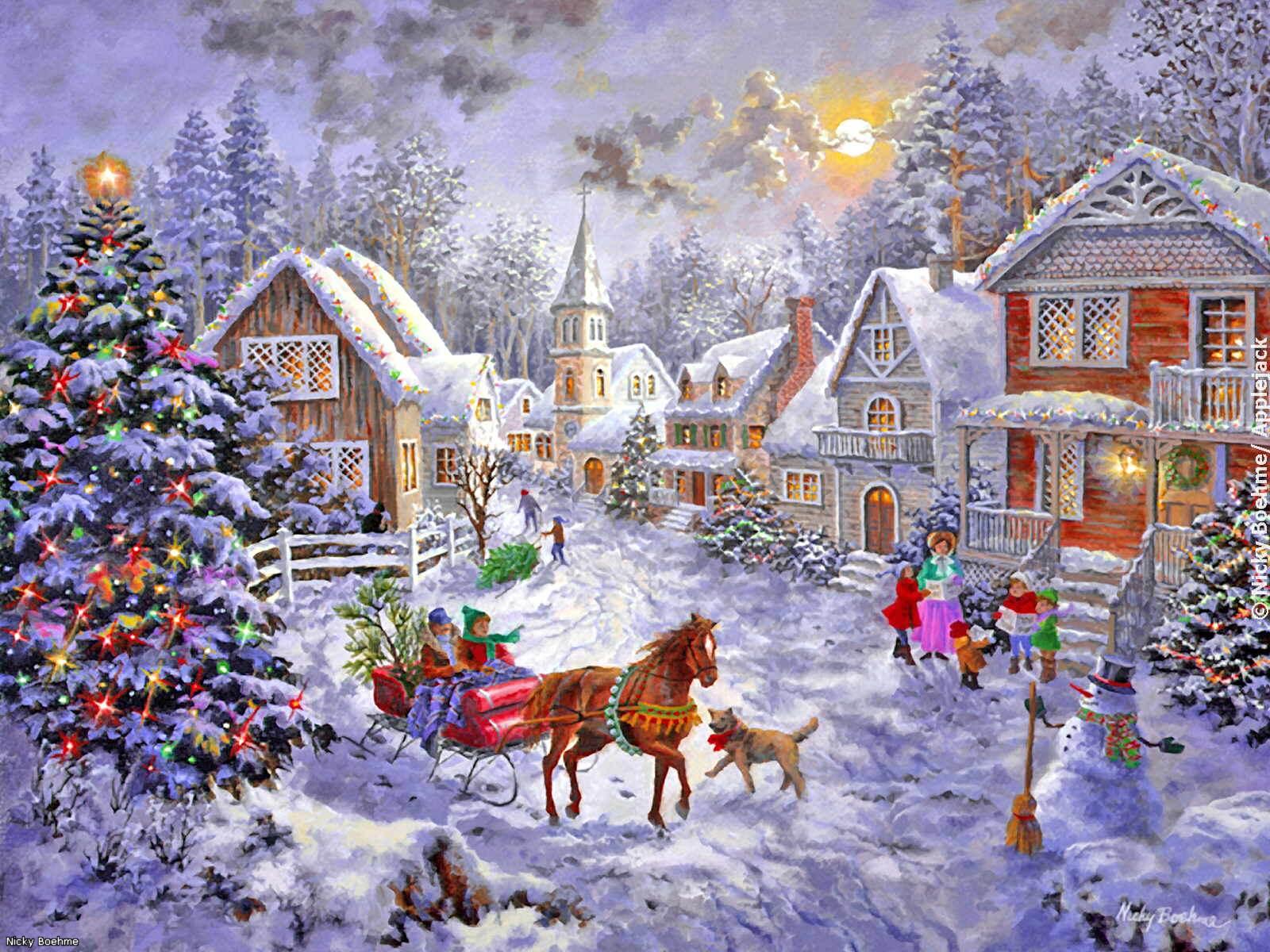 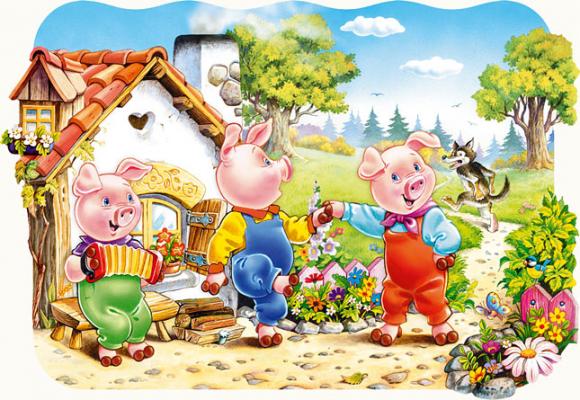 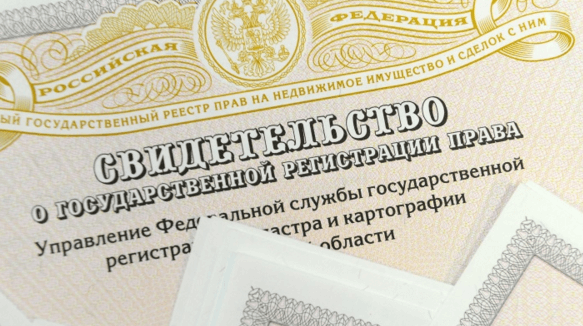 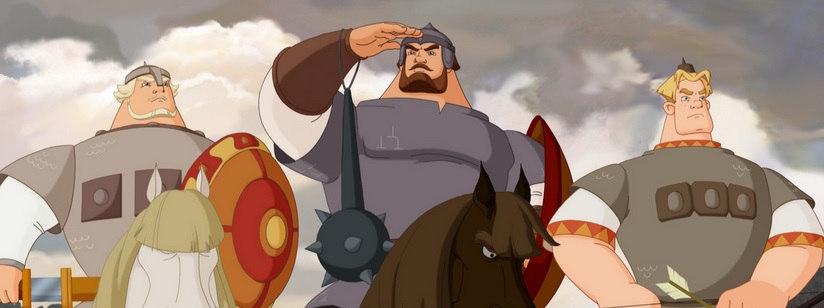 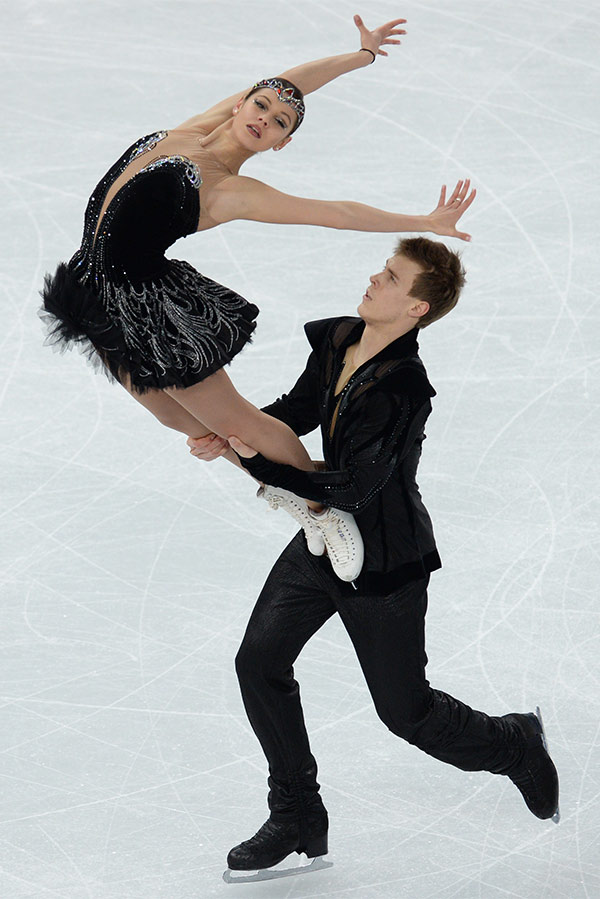 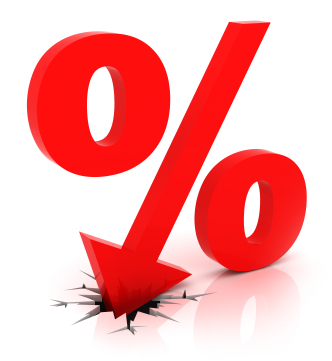 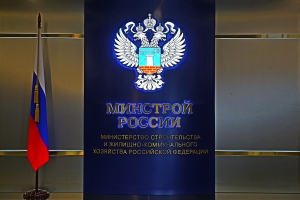 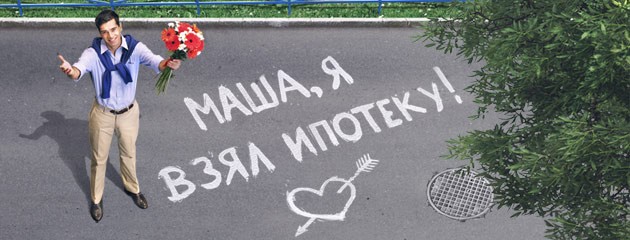 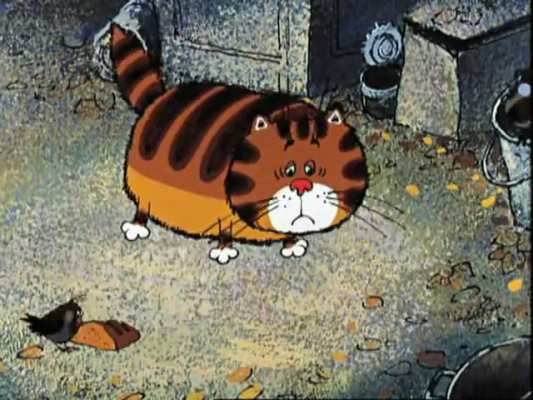 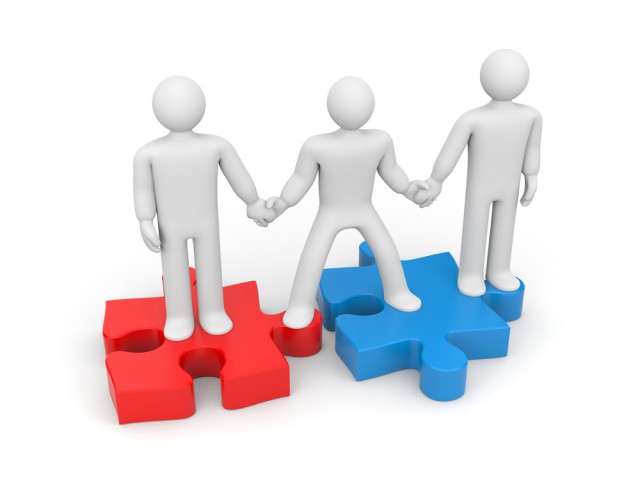 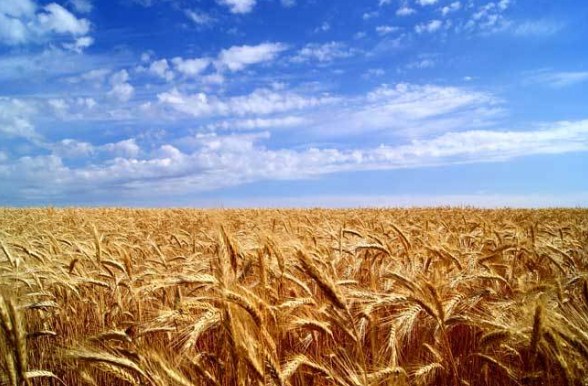 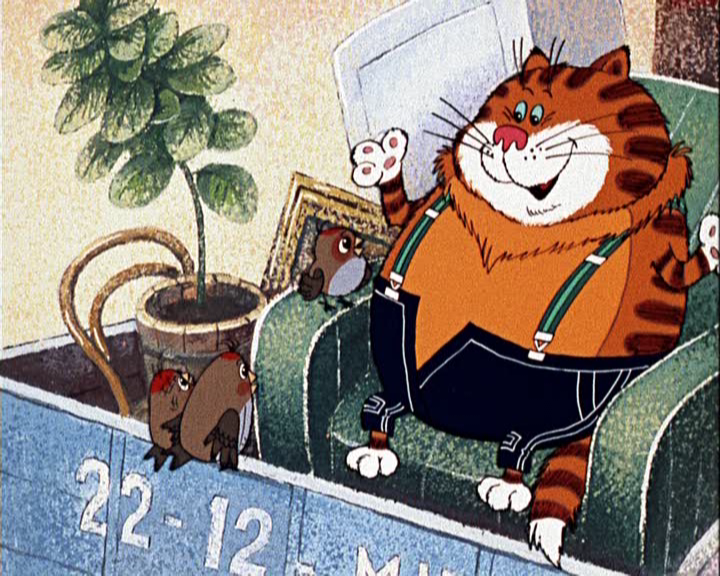 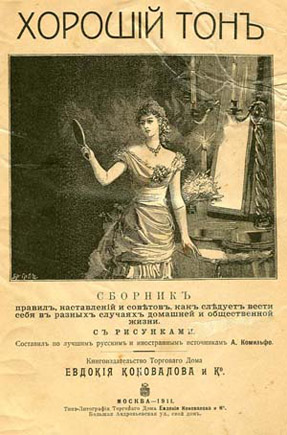 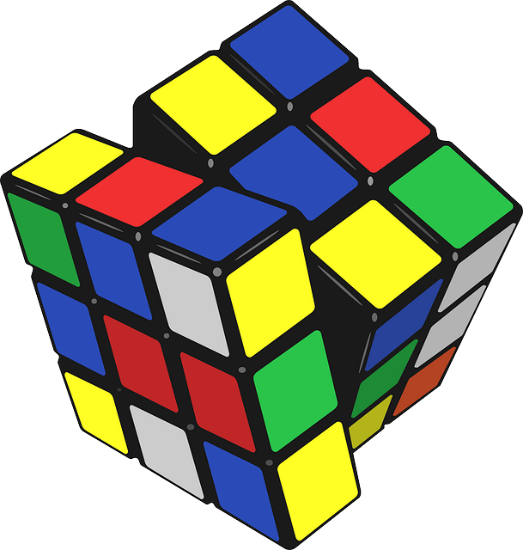 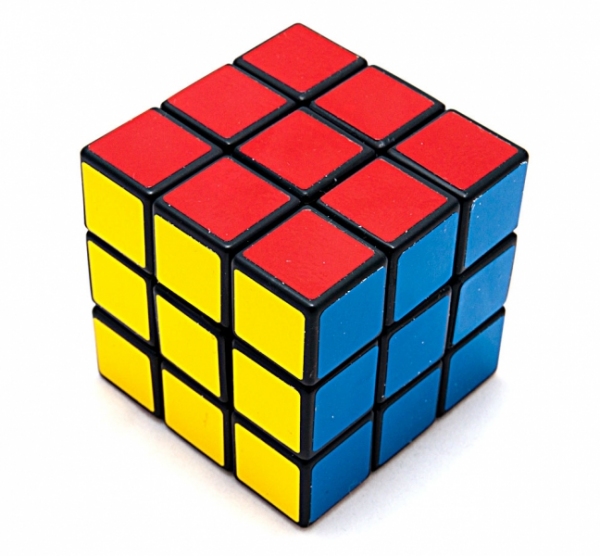 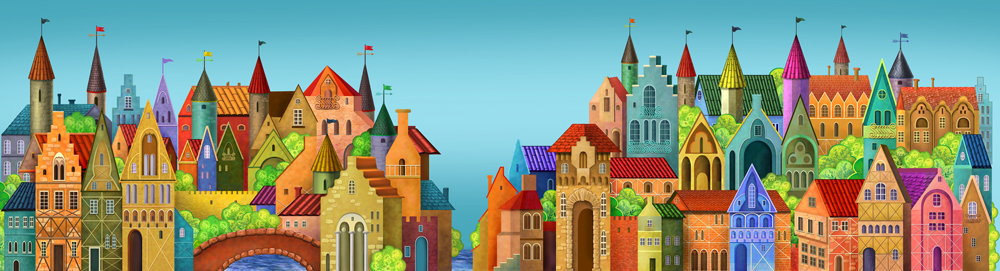 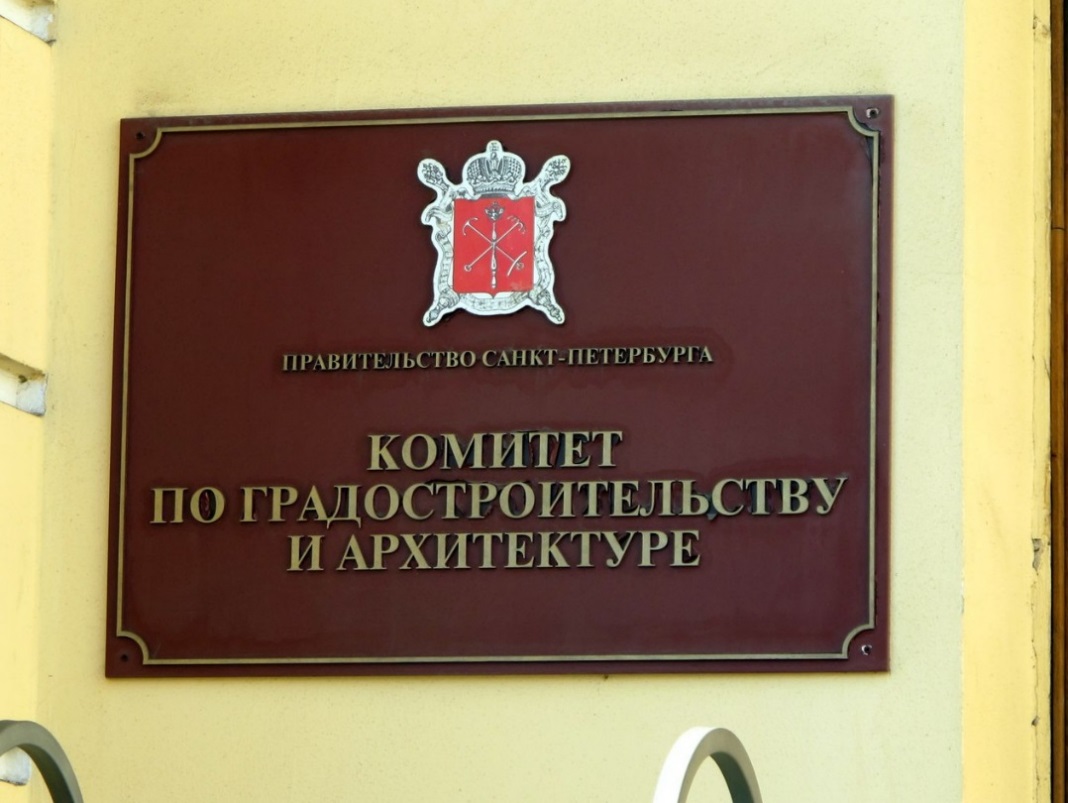 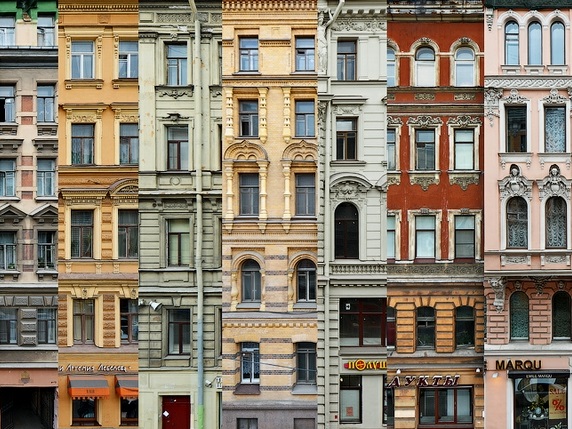 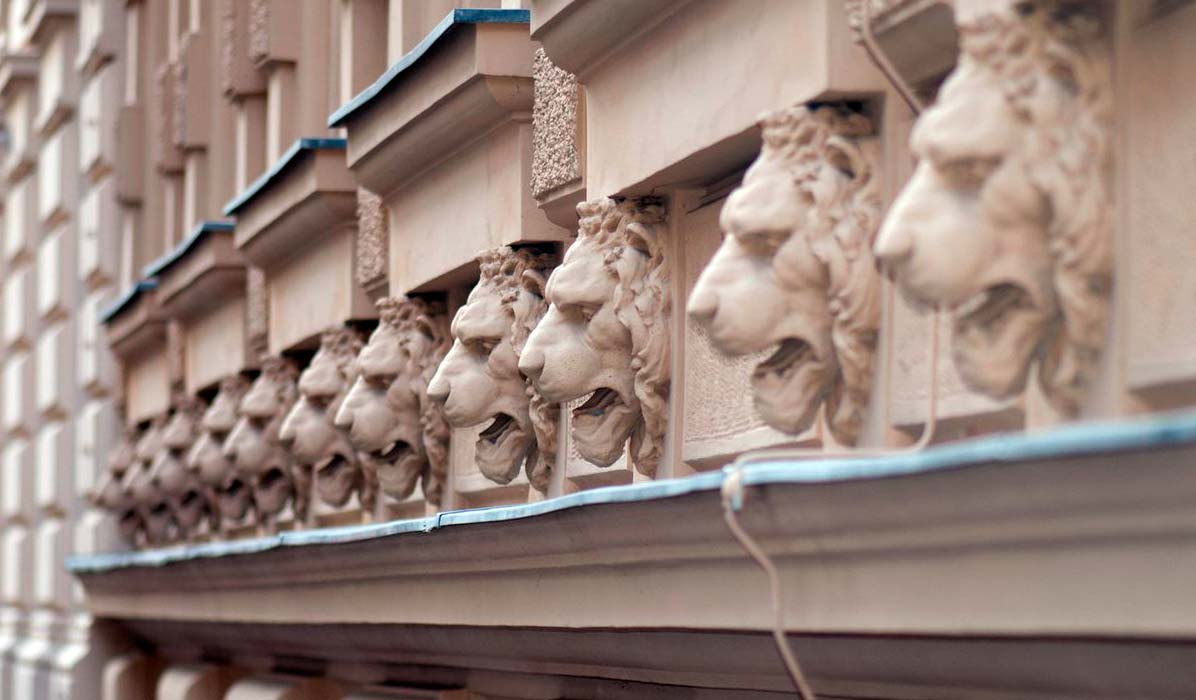 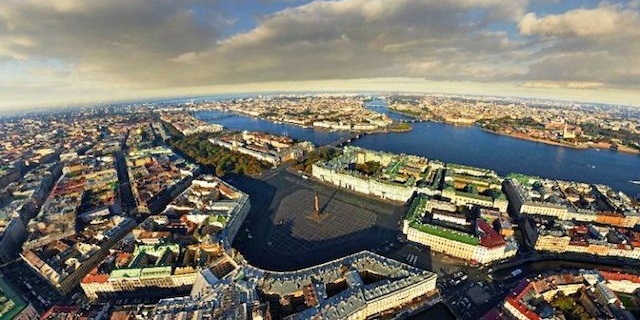 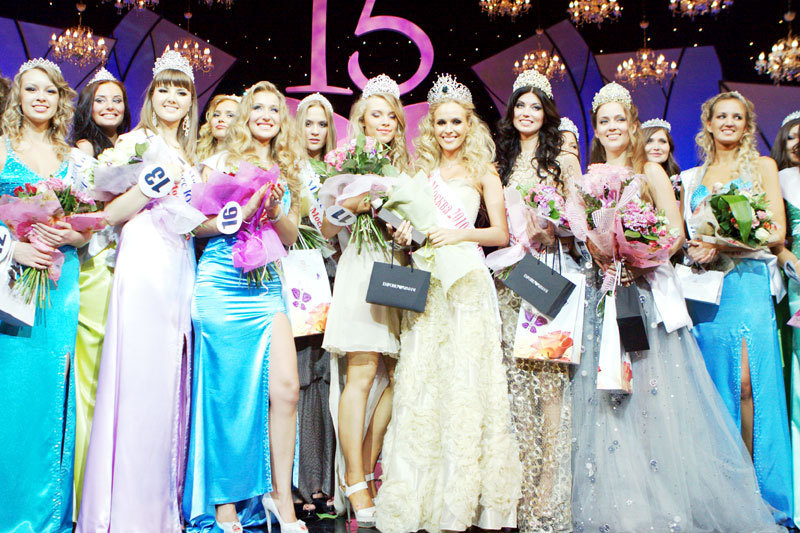 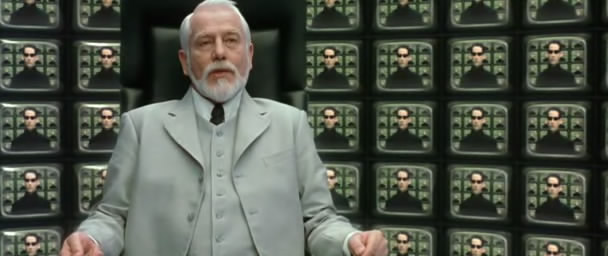 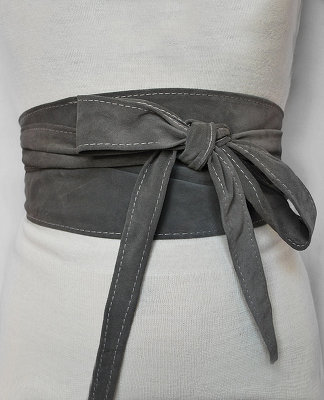 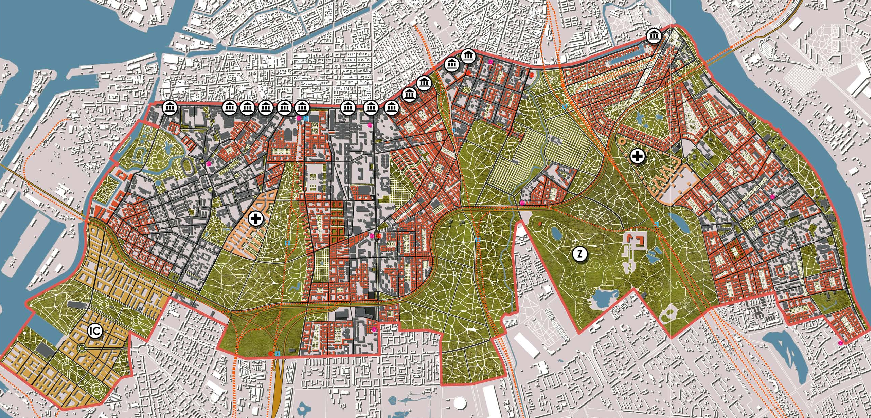 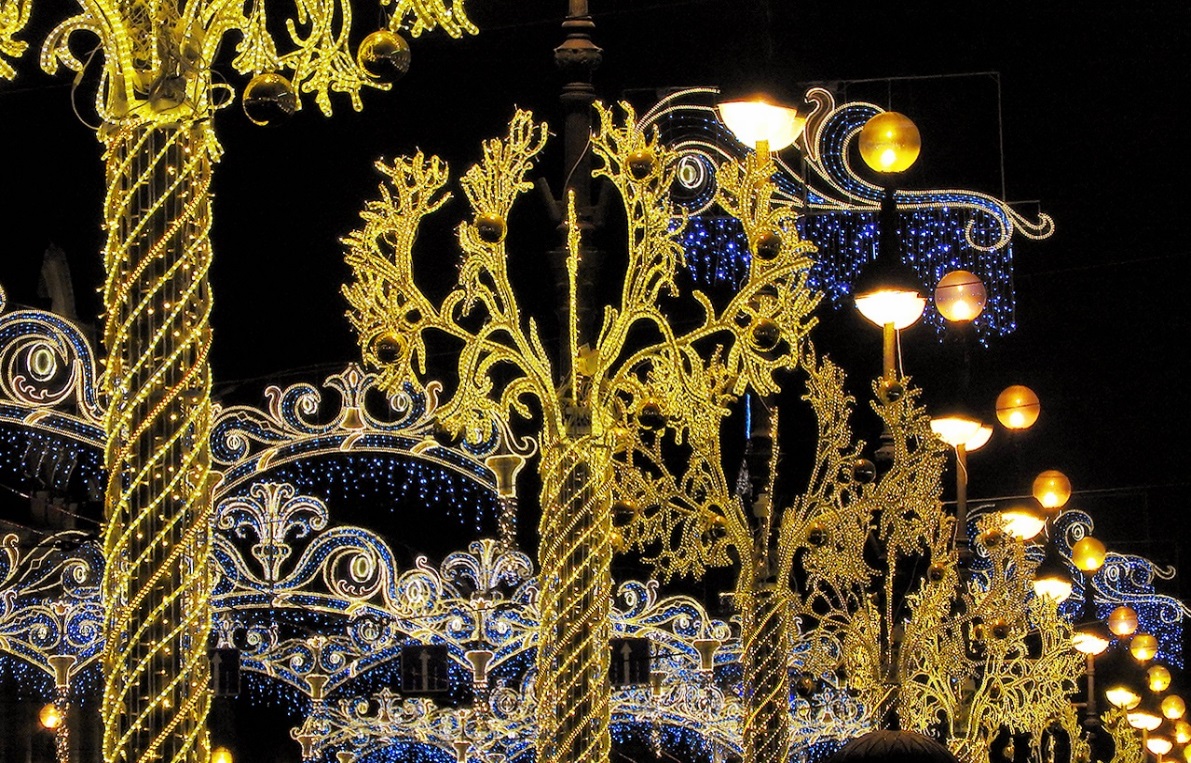 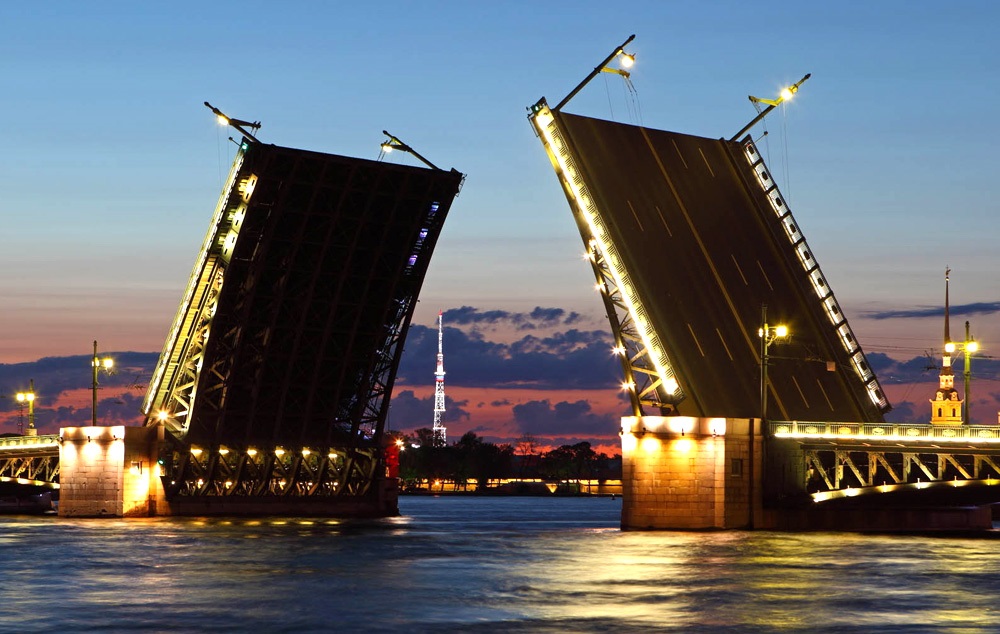 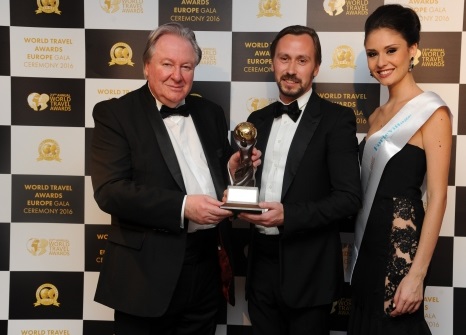 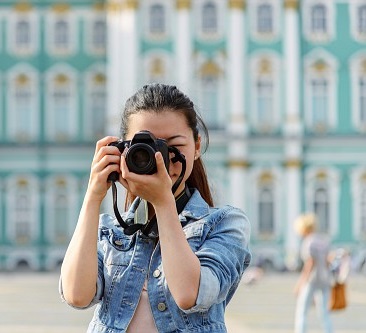 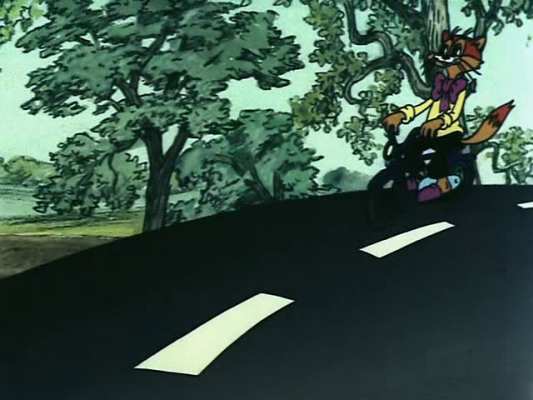 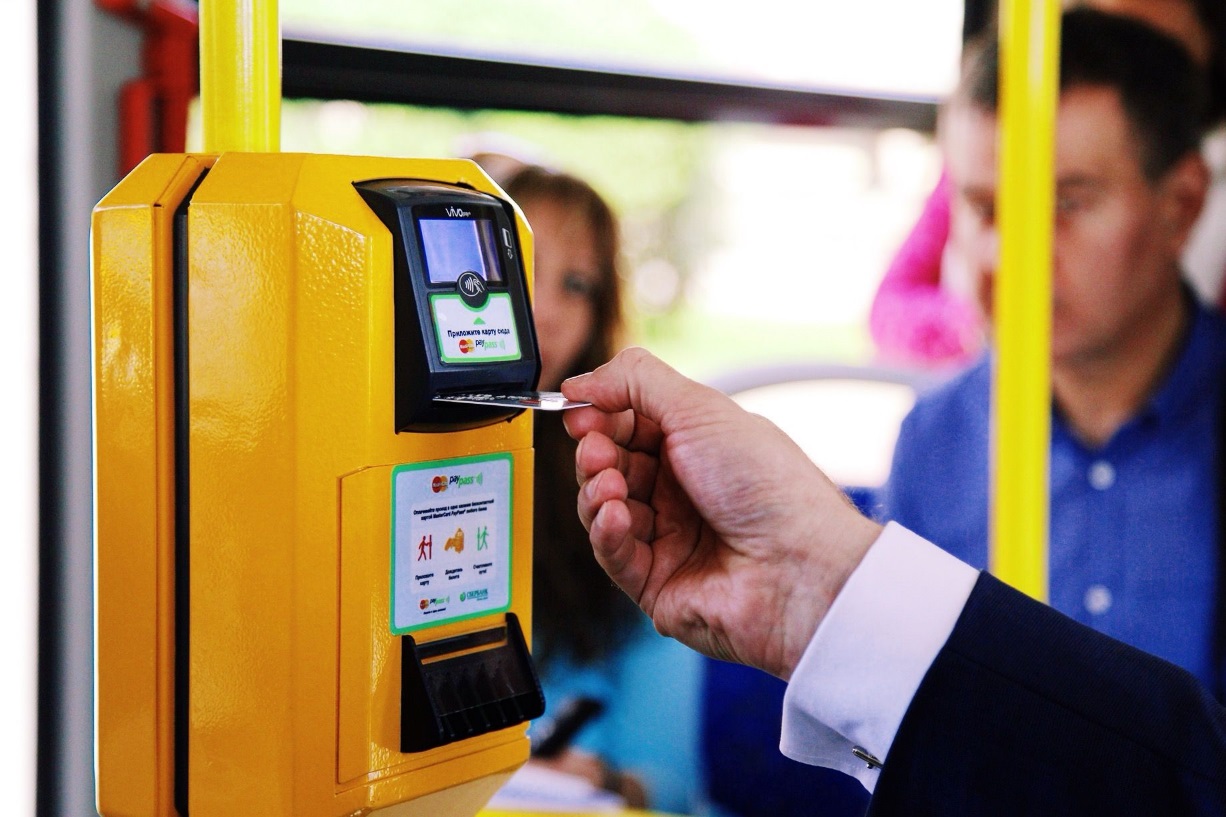 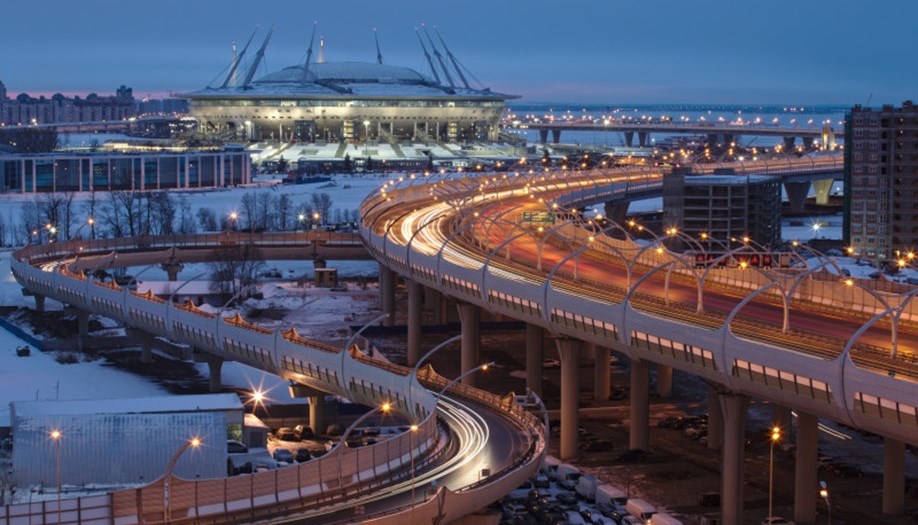 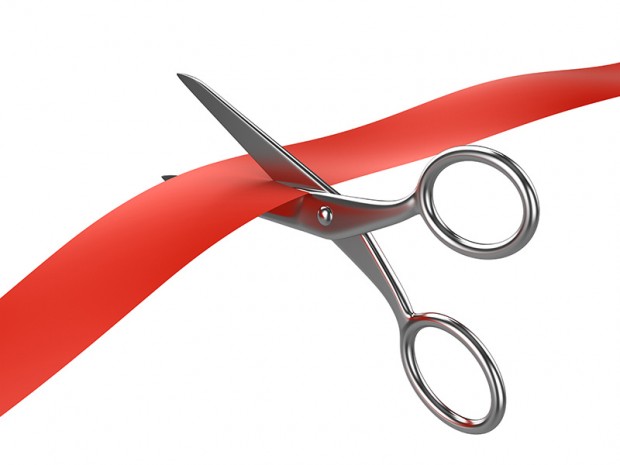 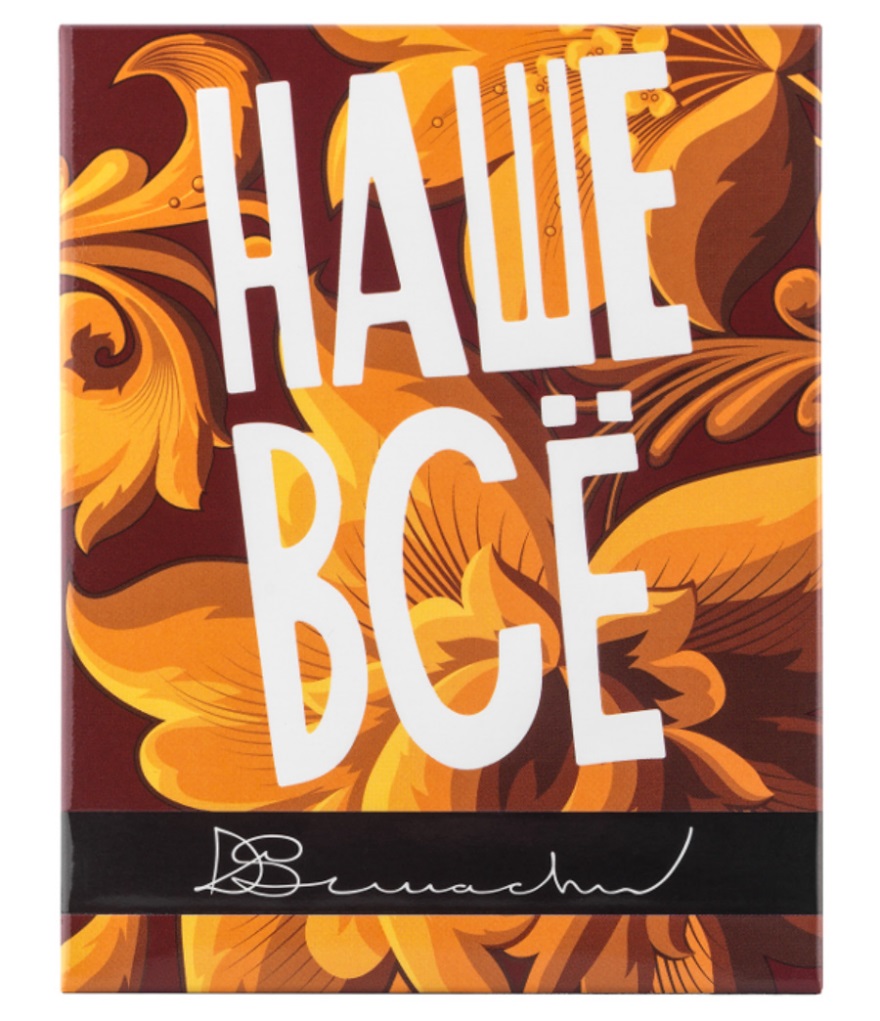 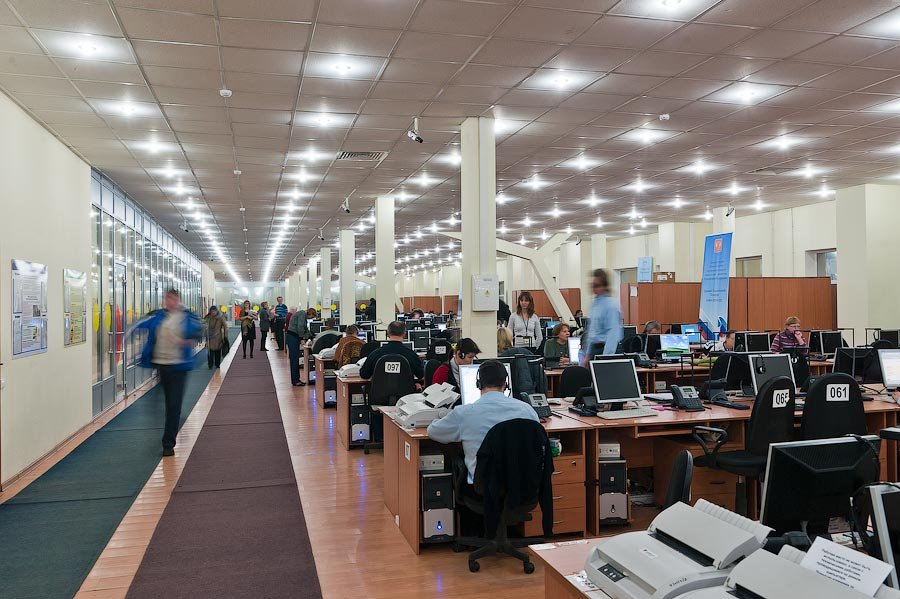 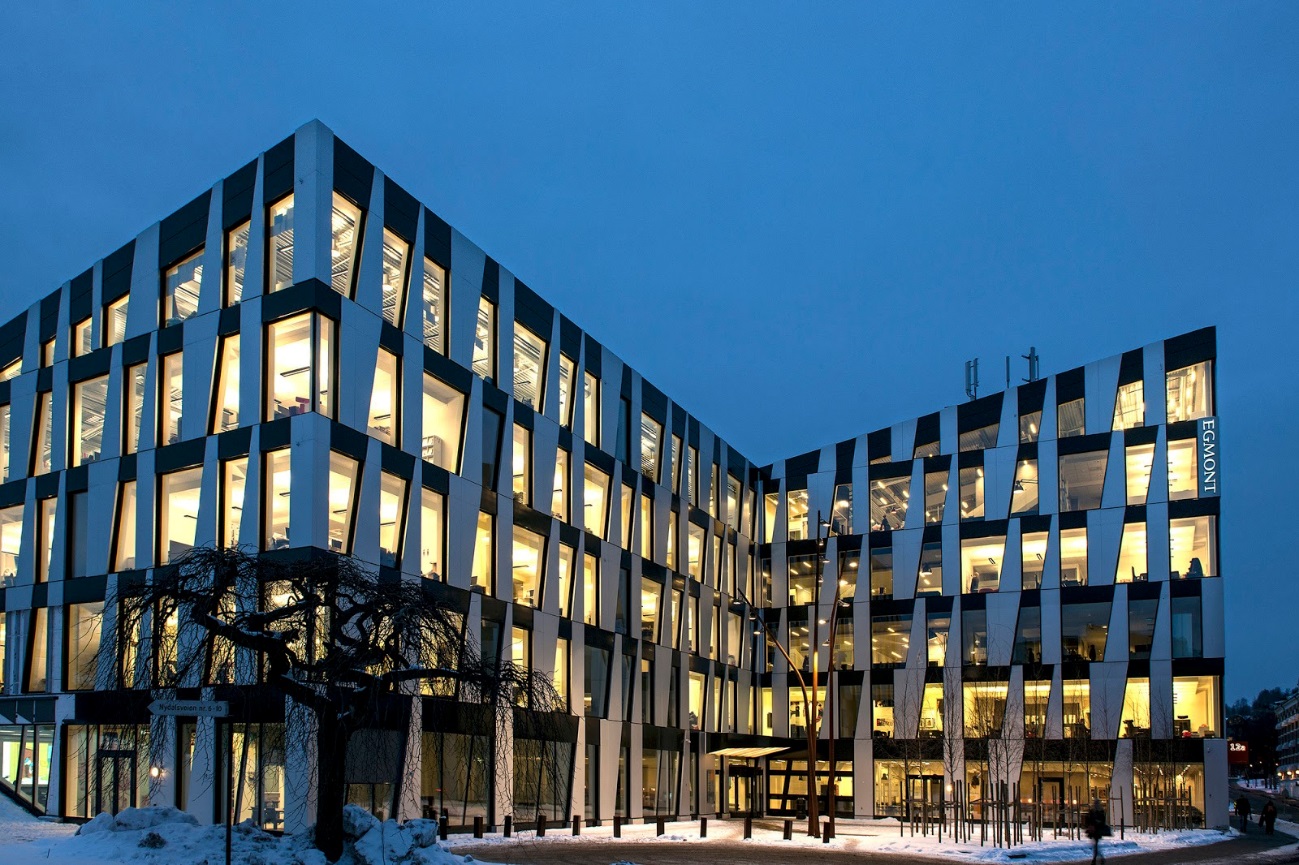 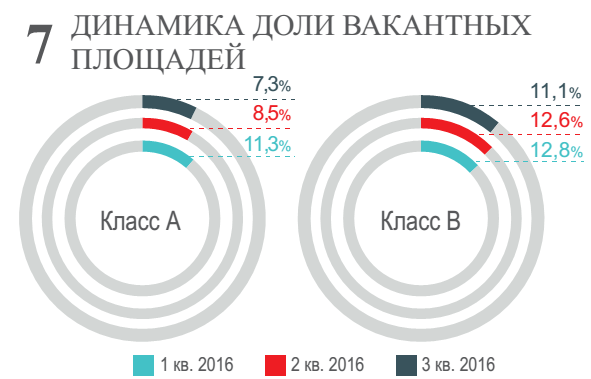 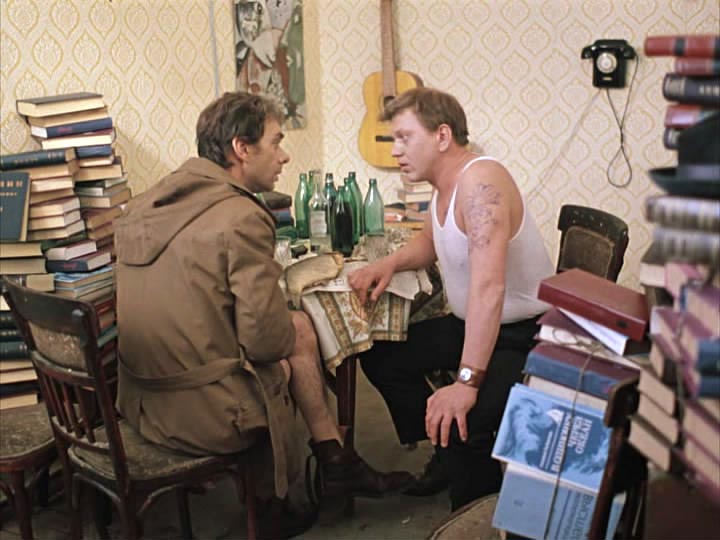 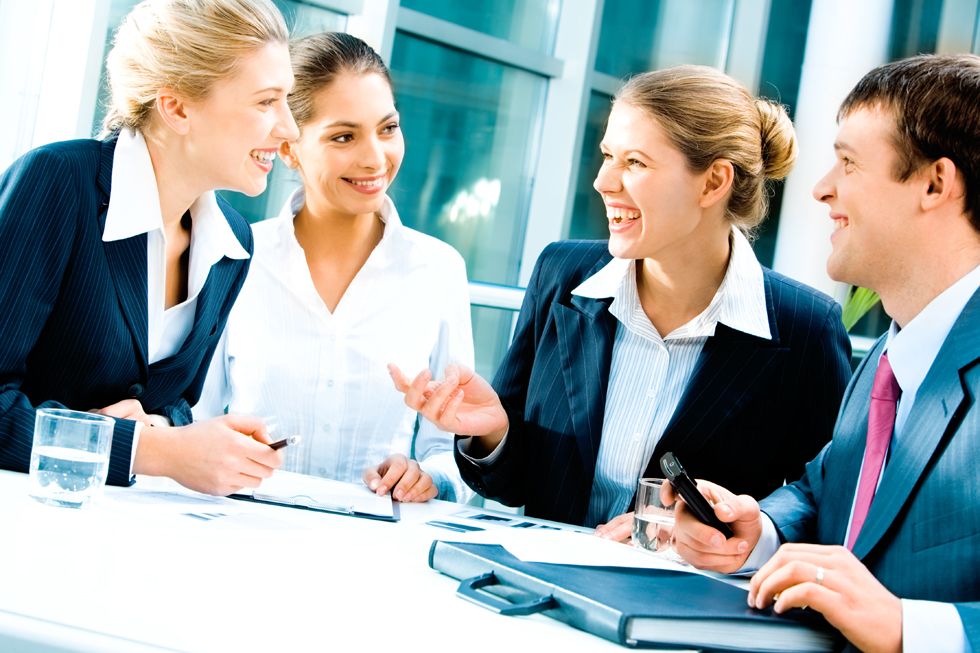 ВСТРЕЧА СТАРЫХ ДРУЗЕЙ
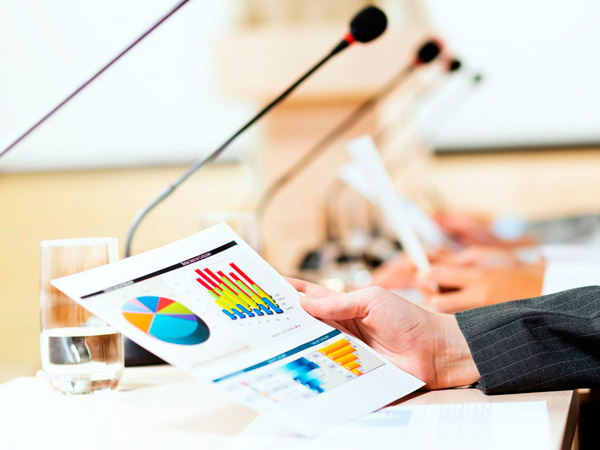 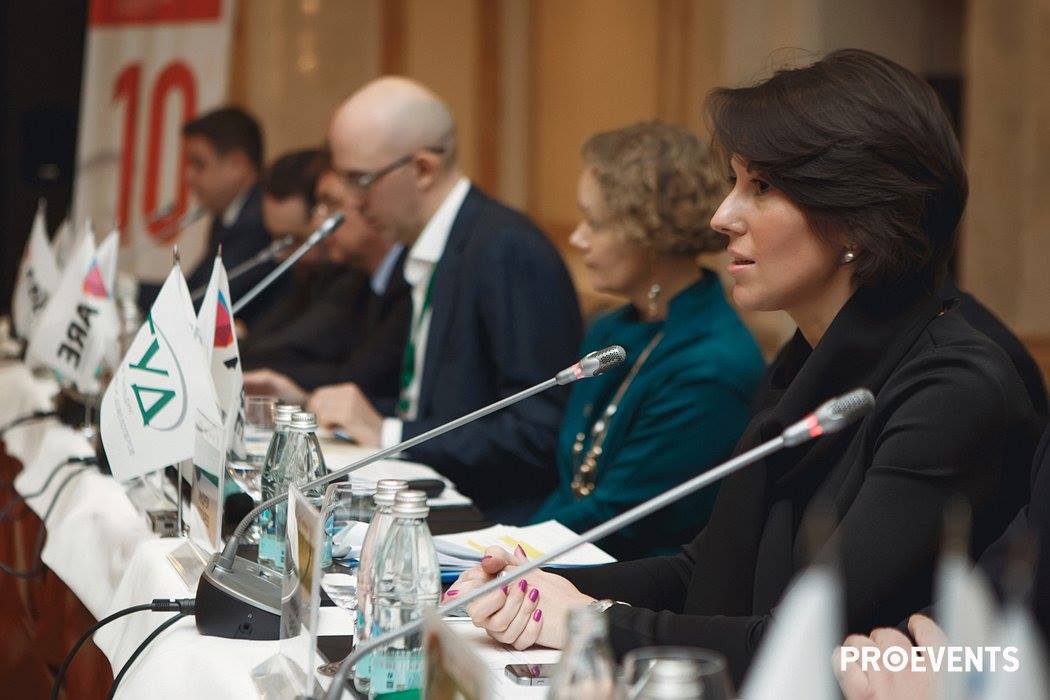